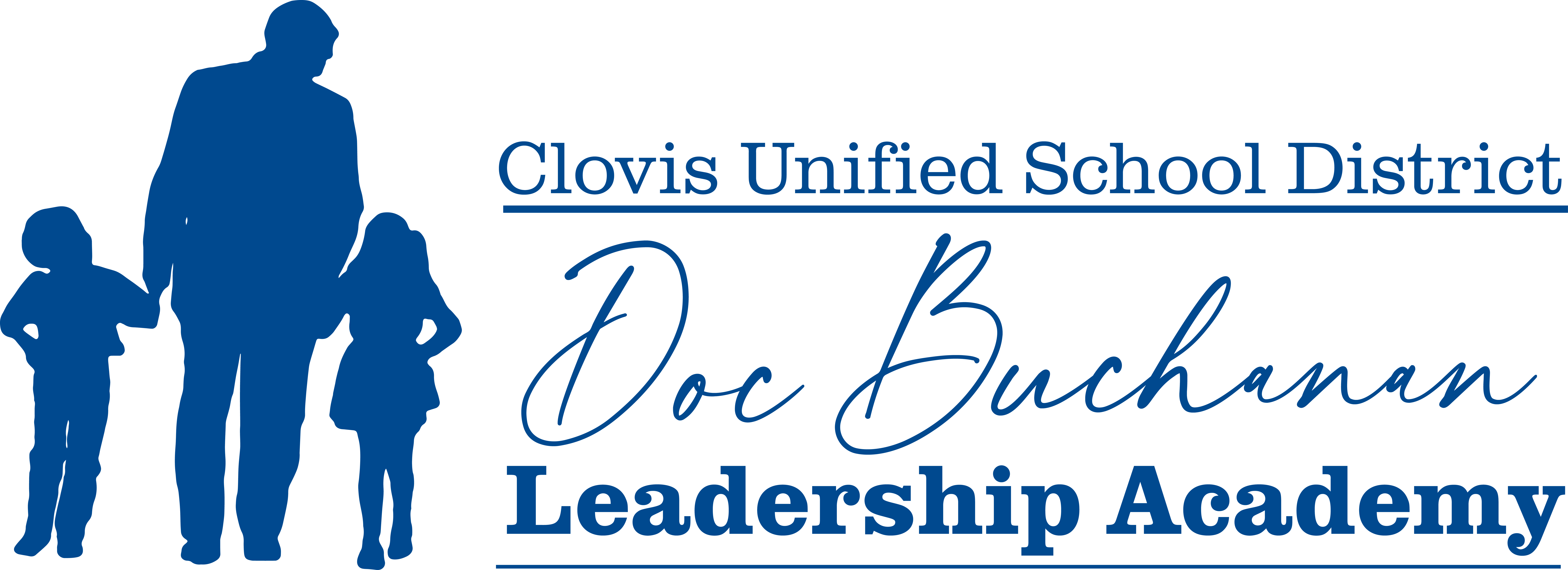 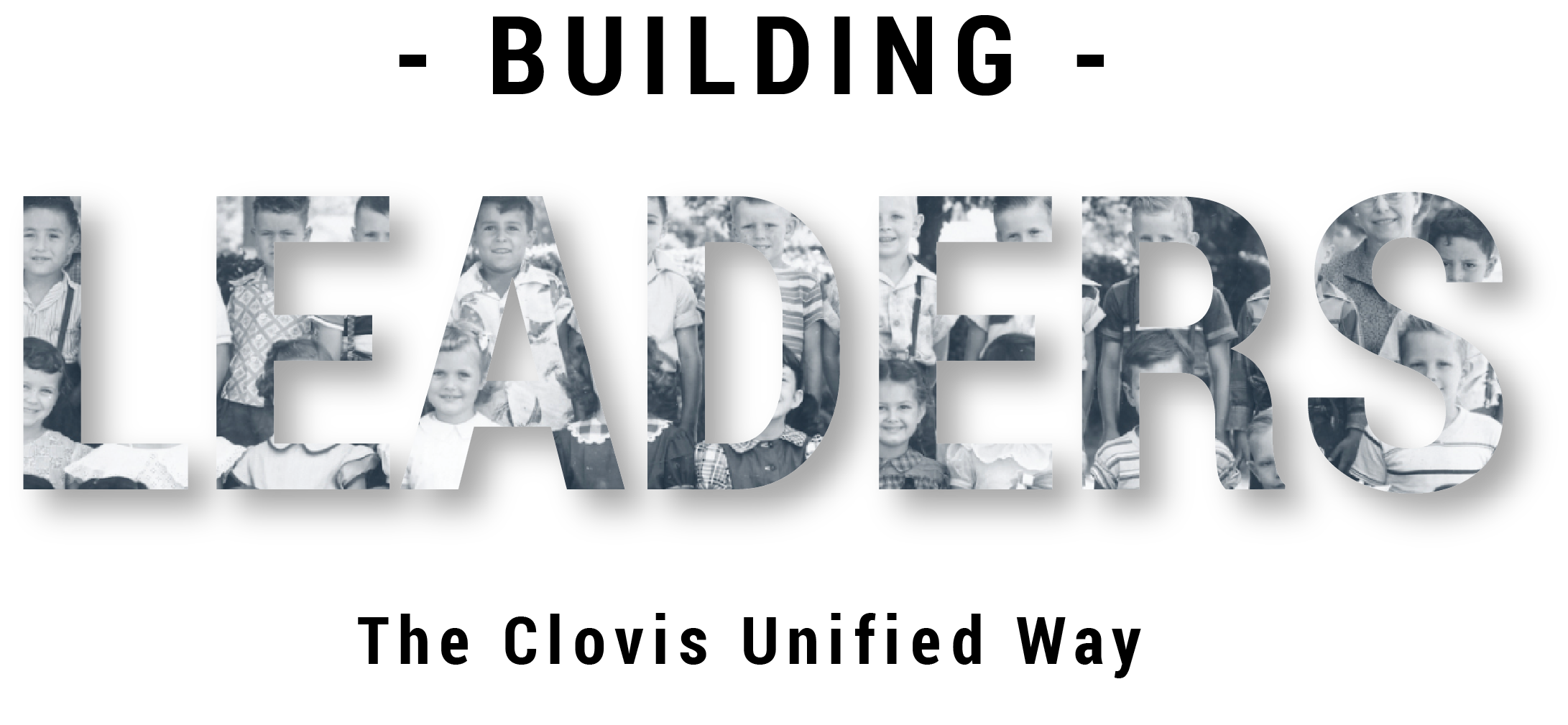 Monitoring Systems areEssential to Accomplish Goals
[Speaker Notes: Facilitator:
If this is Facilitator:
If this is the first-time participants are hearing about the Doc B Leadership Academy introduce the Academy. This is a great opportunity to build the “why” behind the “what” of leadership development based on the philosophies and values of Clovis Unified (script available in resource folder).  If this is not the first time briefly review the purpose of the Leadership Academy.]
Part II
[Speaker Notes: Facilitator:
The purpose of Part II is to go more deeply into the philosophies and values of our district. We examine how to apply the philosophy, generally using local resources and interviews of past and present leaders.]
Data Drives Decision Making
“Without data you’re just another person with an opinion.”

Edwards Deming, Statistician
 
 “Not everything that can be counted counts and not everything that counts can be counted.”
Albert Einstein, Physicist
  
 “Data are just summaries of thousands of stories—tell a few of those stories to help make the data meaningful.”
 Dan Heath, bestselling author
[Speaker Notes: Script Tiers I, II, III
Facilitator:
CUSD has always used data to make decisions for the good of children. As the years have gone by, we have improved at both collecting and analyzing data. As we move into the future we will need data as much, if not more than we do now. What we are really going to need is the correct data. These three quotes were chosen to provide conversation and reflection around the use of data, the type of data that needs to be collected, and what is important to our success that cannot be measured, if anything.

Discussion Points:
In job alike groups read one or all (facilitators choice) of the quotes and discuss the meaning and relevance to CUSD. Explain your thinking.
101 –.”Without data you’re just another person with an opinion.”  Is there anything wrong with the use of opinions as a form of qualitative data? Explain when it should be used.
Possible Answer: no, we use perceptual data from students and staff to determine the quality of our systems. 
201 – Not everything that can be counted counts… Is there anything we count that we shouldn’t? Explain what and why.
301 – Data are just summaries of thousands of stories… Consider that often behind each piece of data is a person. Why is this important to keep in mind? Explain your thinking.

After everyone has finished ask for volunteers to share their answers with the group.]
What gets measured, gets done.
“The Governing Board adopted the administration’s recommendation to set a goal of having 90% of the district’s students on grade level. To achieve this goal everyone involved in a child’s education had to have his work monitored to ensure that objectives were being met.”
Historical Overview of CUSD, Narrative, p. 13
[Speaker Notes: Script: Level I, II & III
Facilitator:
To better understand how important the philosophy of monitoring is to the success of CUSD please read pages 27-32, Role of the Teacher from Historical Overview of Clovis Unified School District. Facilitator may choose to jigsaw the passage. Doc’s idea of monitoring was a well accepted business practice. Peter Drucker was a management consultant, educator, and author, whose writings contributed to the philosophical and practical foundations of the modern business corporation. He describes the saying “What get measured, get’s done” to mean regular measurement and reporting keeps you focused — because you use that information to make decisions to improve your results. 

Discussion Points:
In small job alike groups ask participants to discuss one or more of the following (facilitator’s choice): 
101 – What does your school and/or department measure that contributes to student success? Provide specific example.
201 – How is the quality of work measured in your school and/or department? This can be the work done by students, employees, or parents. Provide specific examples.
301 – Look at the words in bold, everyone involved in a child’s education had to have his work monitored…” Why is the important to the continuing success of Clovis Unified? Explain your thinking. Provide specific examples. 

After everyone is done ask each group to share one of their examples.]
Be better tomorrow than you are today.
“Part of the mentality for putting the competition model together was the old adage what you pay attention to improves, because you have to be continuously thinking of ways to get better, how to help your kids perform better tomorrow than they did today.”
[Speaker Notes: Script: Levels I, II, and III
Facilitator:
Setting high standards and district goals for constant improvement has long been the foundation of accountability for students, and staff in Clovis Unified. In 1994, the Clovis Assessment System for Sustained Improvement, commonly known as “CLASSI,” was instituted as the means of assessing and evaluating the performance of the schools in our district. Our strategic plan outlines our priority actions for three years. It also explains how success will be measured. These are part of our continuous improvement model. They support the value be better tomorrow than you are today. Form small groups (facilitator’s choice) to look a little more closely at our strategic plan (available in resource folder).

Participants will need the strategic plan to respond to the following prompts. A copy is available in the resource folder to be printed our displayed.

Discussion Points:
101 – What are the three aims of the strategic plan? Looking at the aims of the strategic plan which actions do your site/department have responsibility to carry out? Provide examples.
201 –Is it important that all employees to understand the strategic plan? Explain why or why not. If not all employees, then who? Use examples to explain your thinking.
301 – As you analyze the strategic plan should changes be made? Explain why and/or why not.

After everyone is done ask each group to share one of their answers and examples.]
End of Part II
[Speaker Notes: Facilitator:
Depending on your time allocation and the audience you have several options.
The PowerPoint is designed for you to use the slides you choose in any order.]
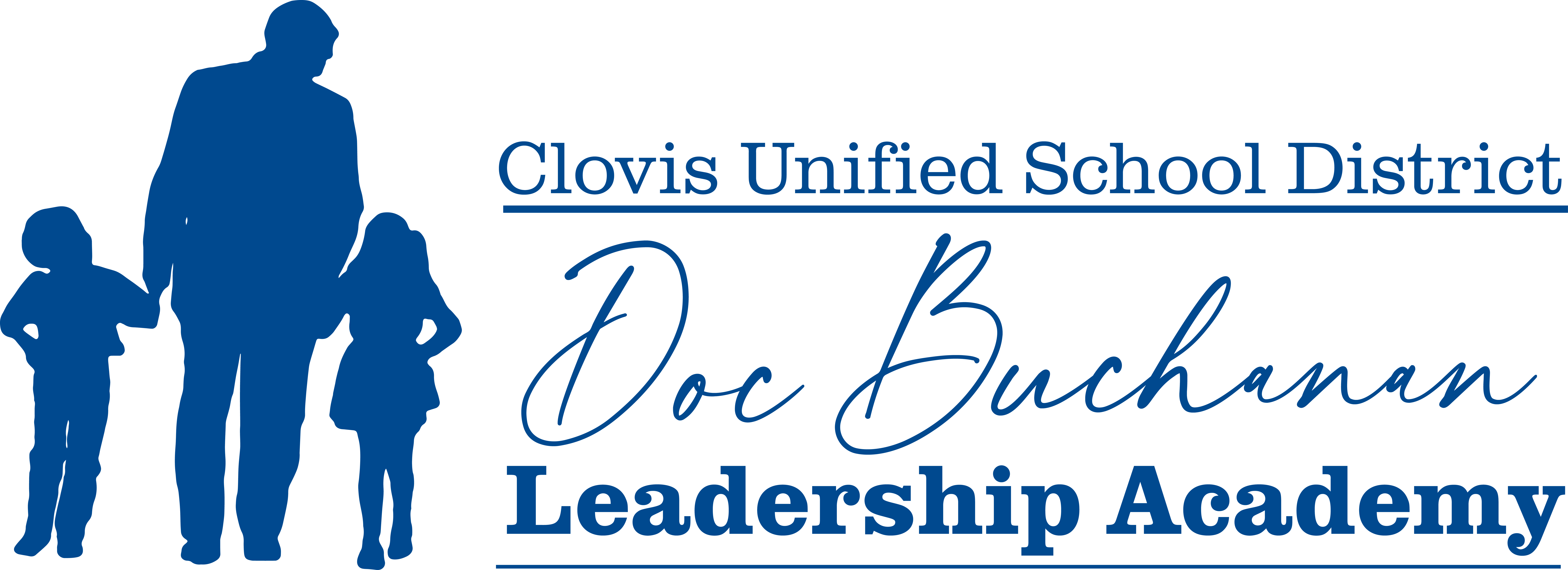 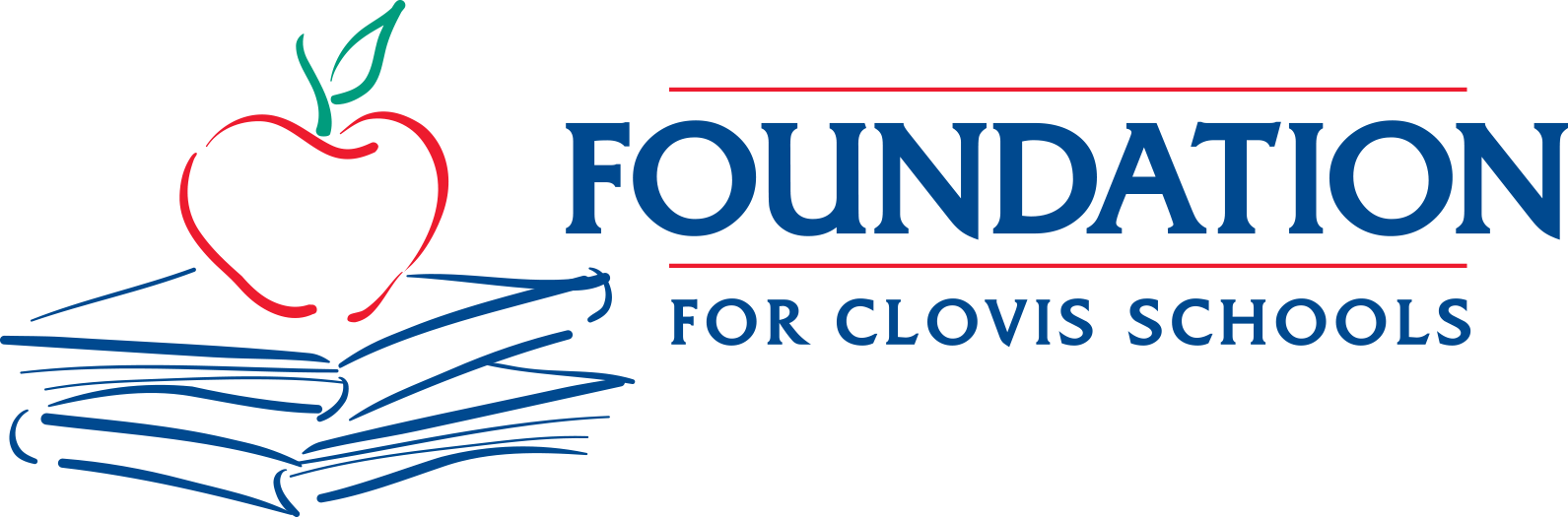